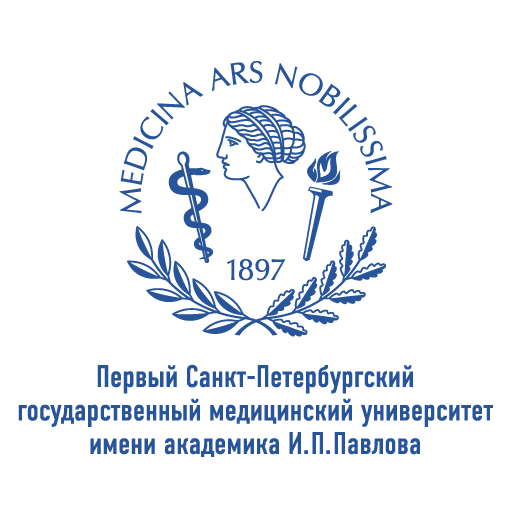 Исследование биомаркеров воспаления и цитокинов при аутовоспалительных заболеваниях
Девяткина Екатерина Алексеевна, врач-лабораторный генетик
e.deviatkina@list.ru
Назаров В.Д., Лапин С.В., Холопова И.В.

Научно-методический центр по молекулярной медицине, лаборатория диагностики аутоиммунных заболеваний
«Первый Санкт-Петербургский государственный медицинский университет 
им. акад. И.П.Павлова» МЗ РФ
(Санкт-Петербург)
Семейная средиземноморская лихорадка (ССЛ)
Диагноз исключения
Срок к момента дебюта до установления диагноза может составлять 5 и более лет
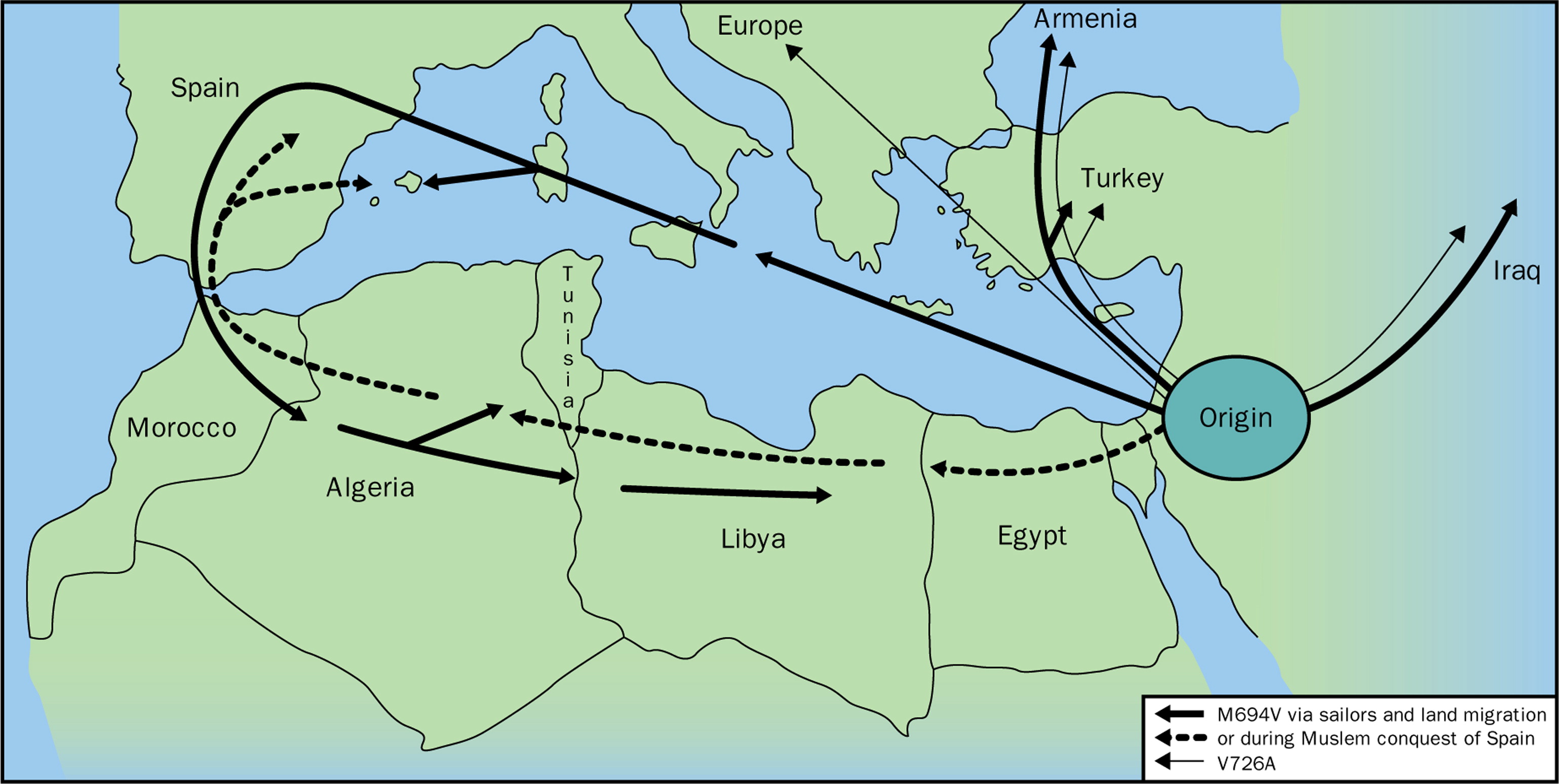 Критериальный диагноз
Диагностические критерии EUROFEVER включают результаты молекулярно-генетического тестирования
Фактор этнической принадлежности
Пути распространения генов и паттерны распространения генетических вариантов
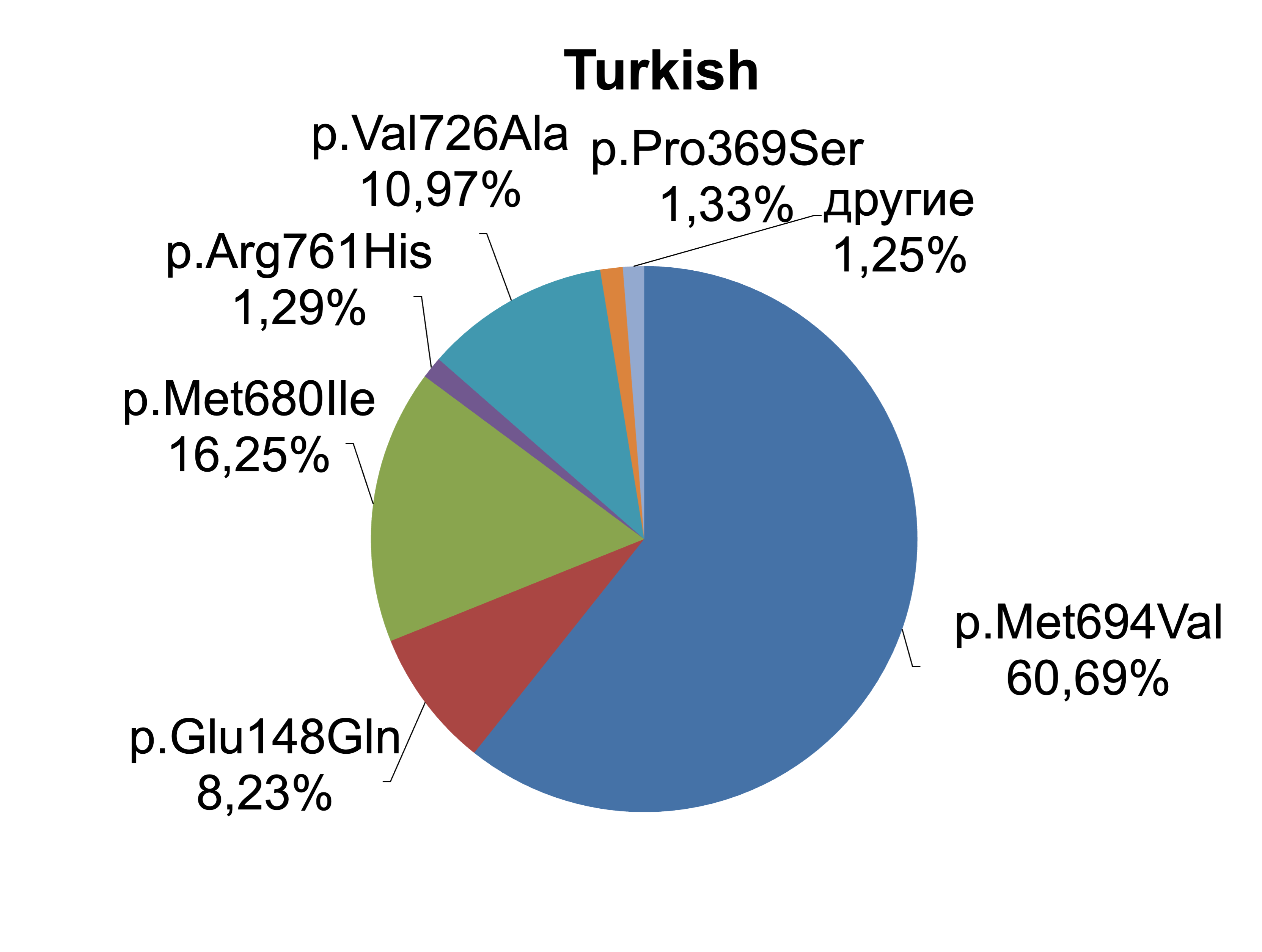 Молекулярная основа
Гиперактивация инфламмасомы и гиперпродукция IL-1 и IL-18
Проблема экспрессивности и гетерозиготности
Клинические проявления у пациентов с гетерозиготными вариантами
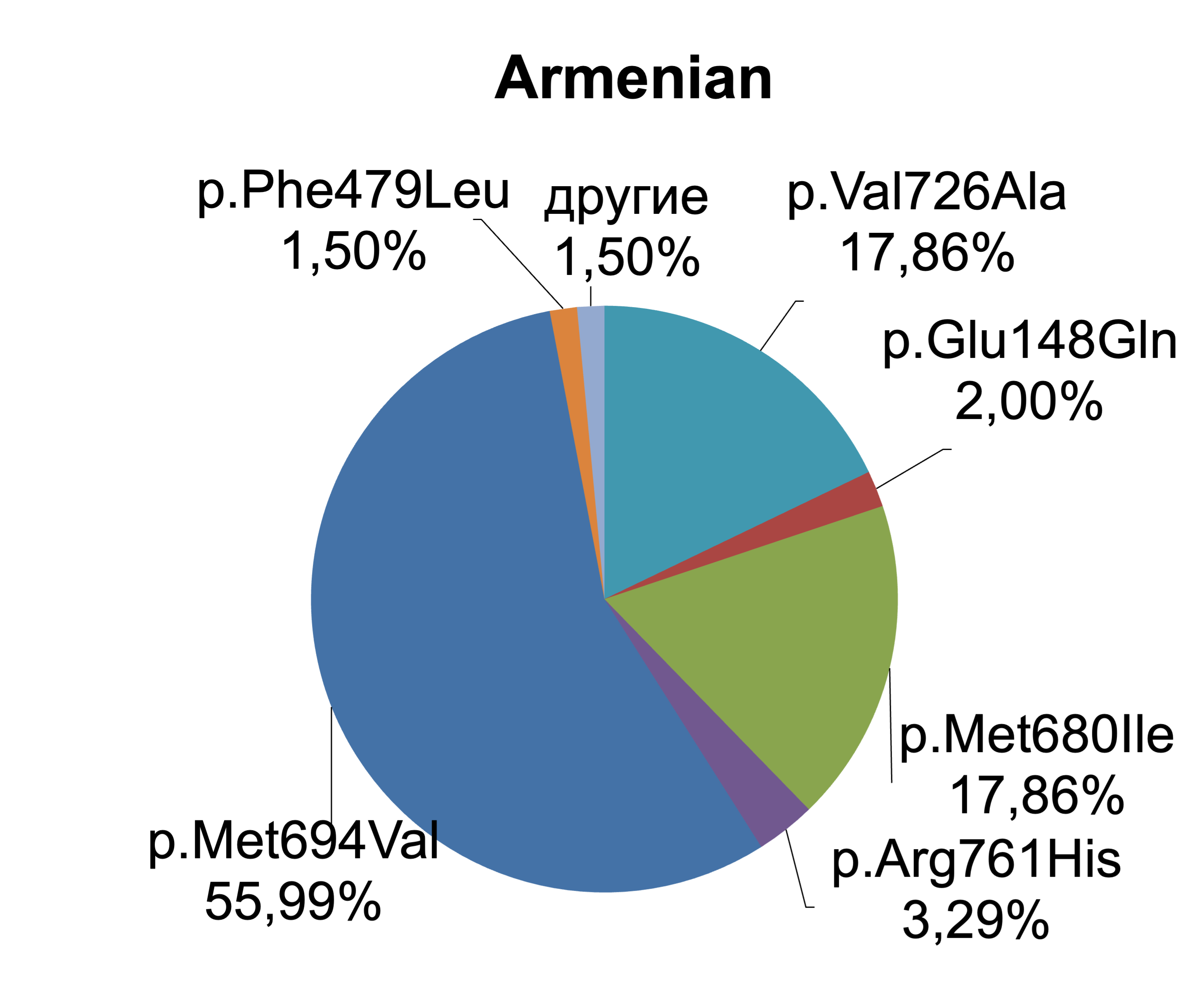 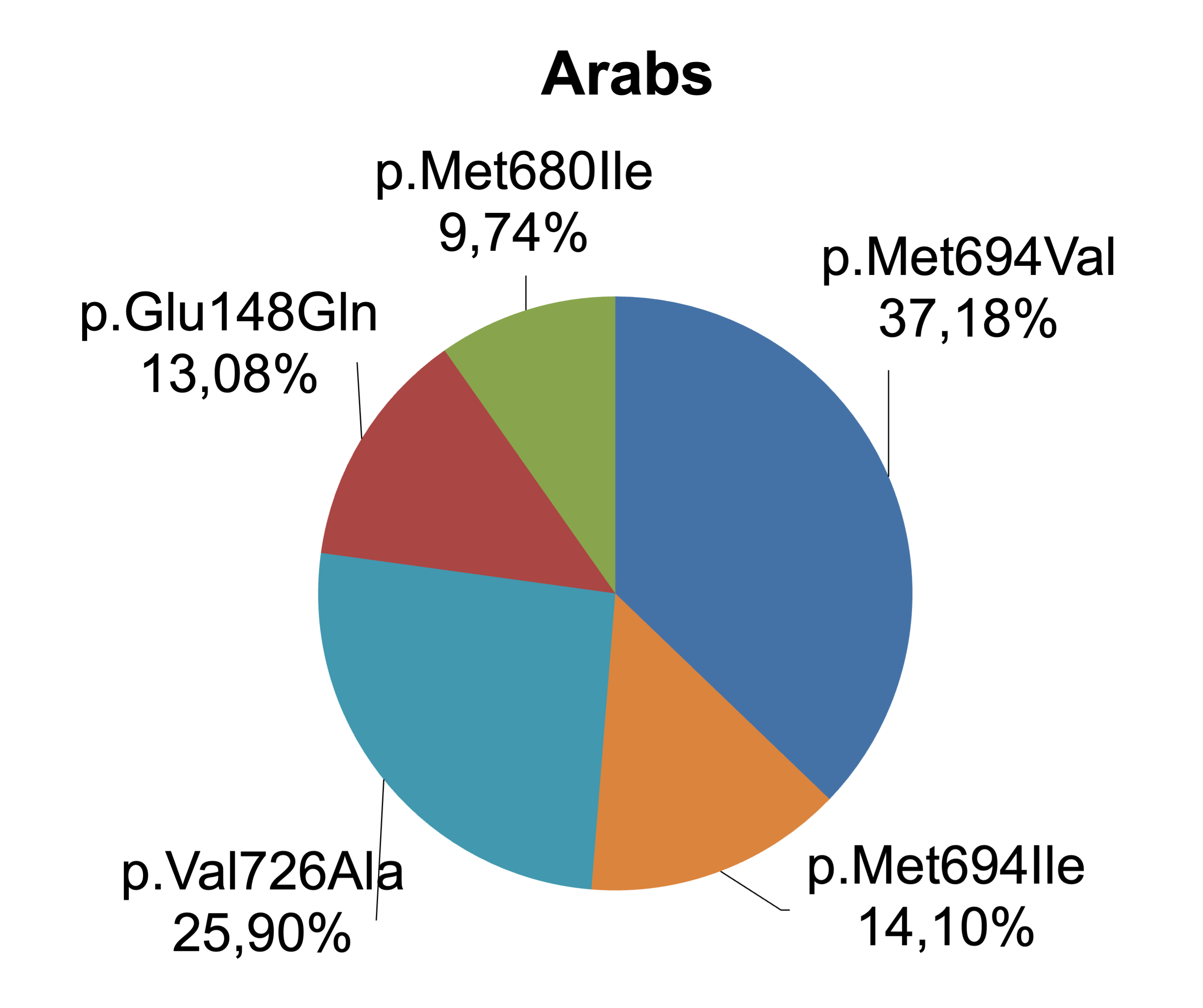 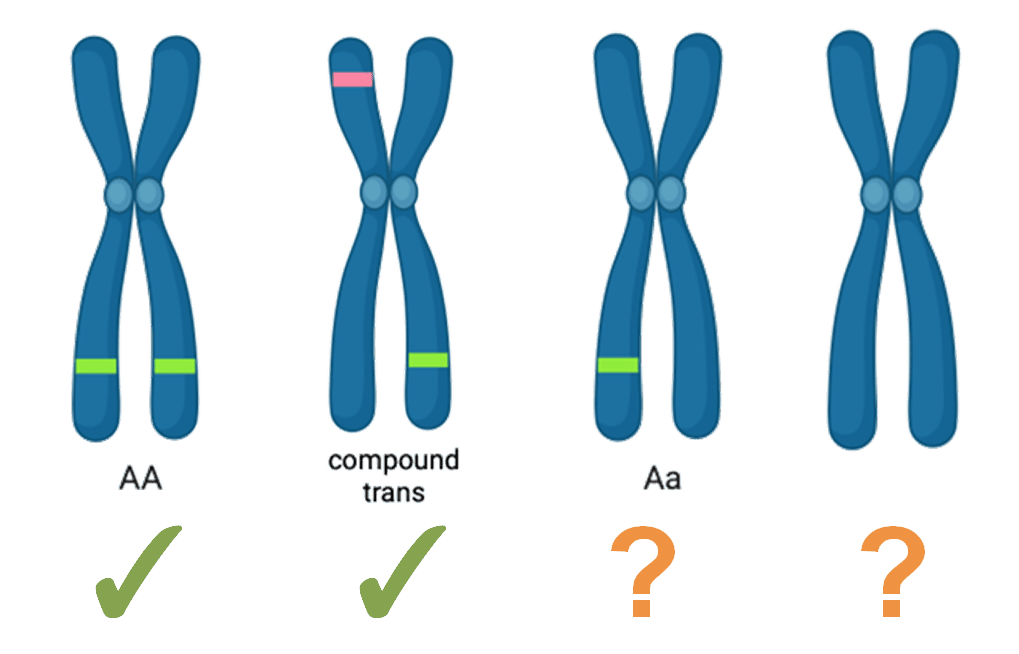 приобретение функции (mut)
дикий тип (WT)
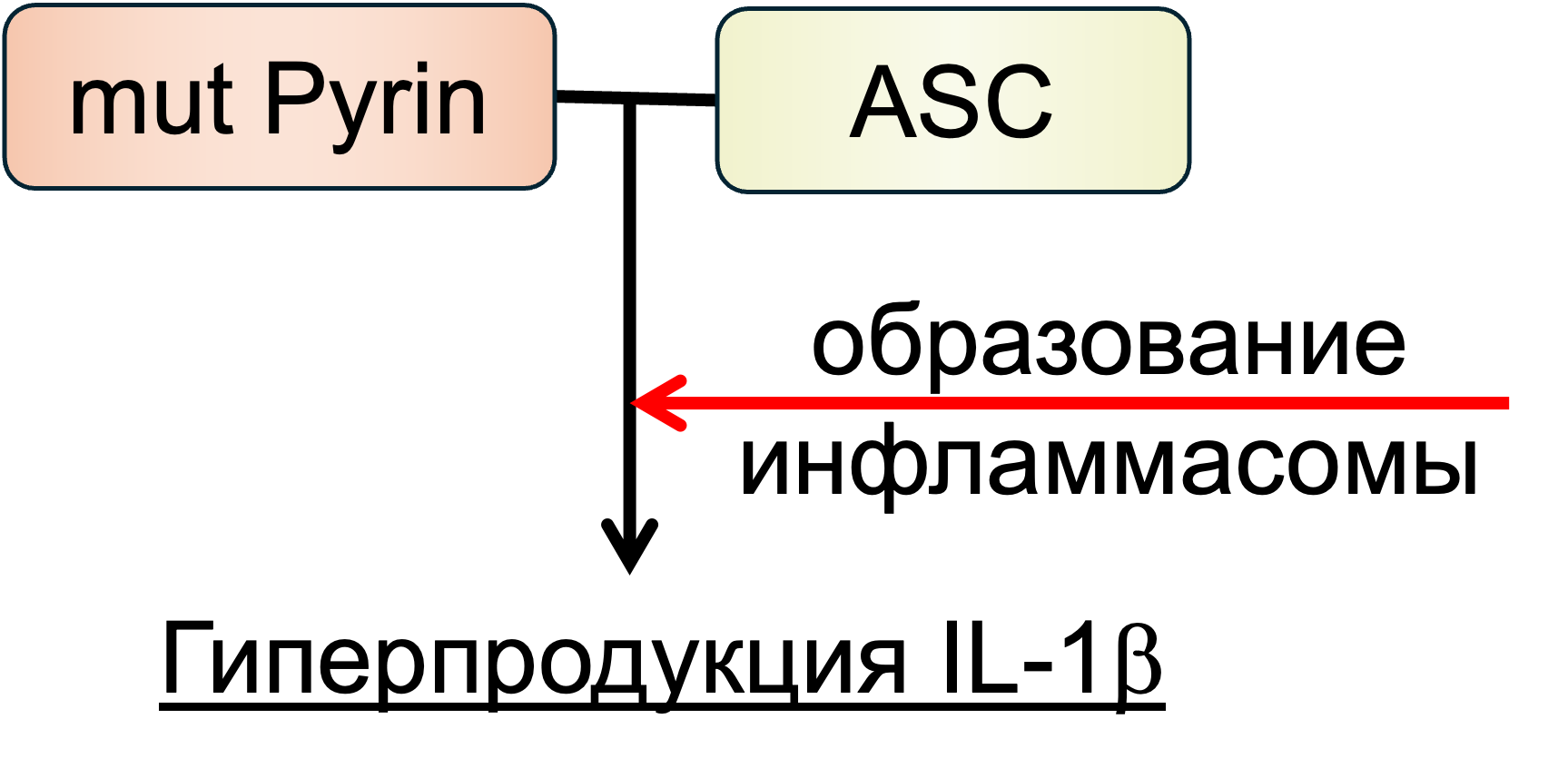 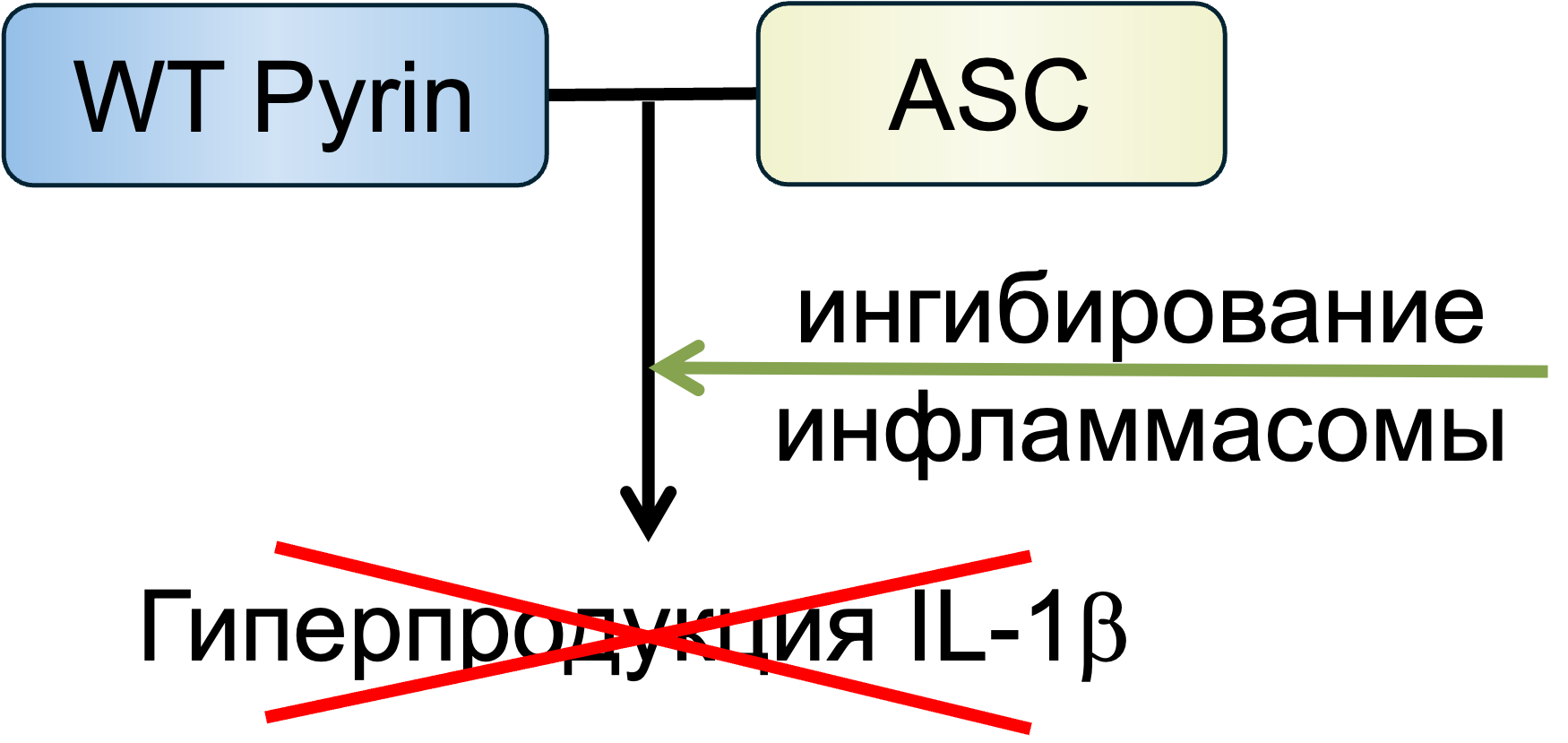 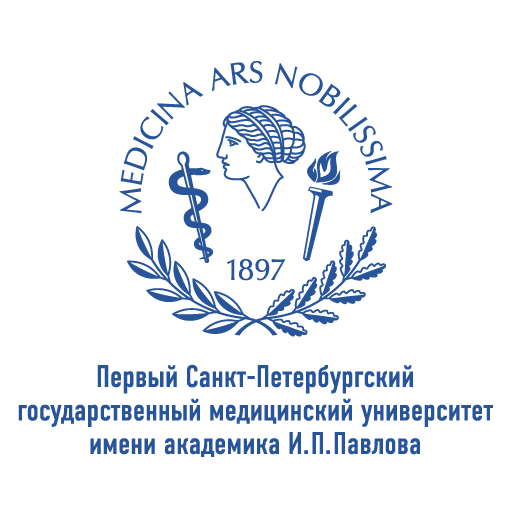 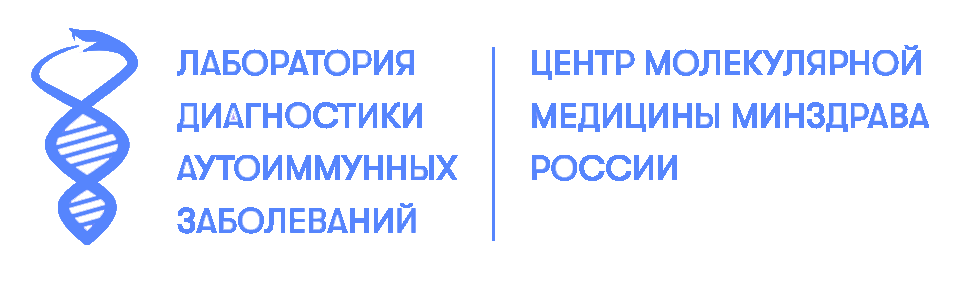 Цель работы
Исследовать цитокиновый профиль пациентов с разным генотипом гена MEFV для поиска потенциальных маркеров оценки агрессивности, предсказания вероятности рецидивов и развития осложнений
Материалы и методыИсследуемые группы
1. Семейная средиземноморская лихорадка (ССЛ), n=95
Женщины – 45,78%
Мужчины – 54,22%
Ме возраста – 32 года
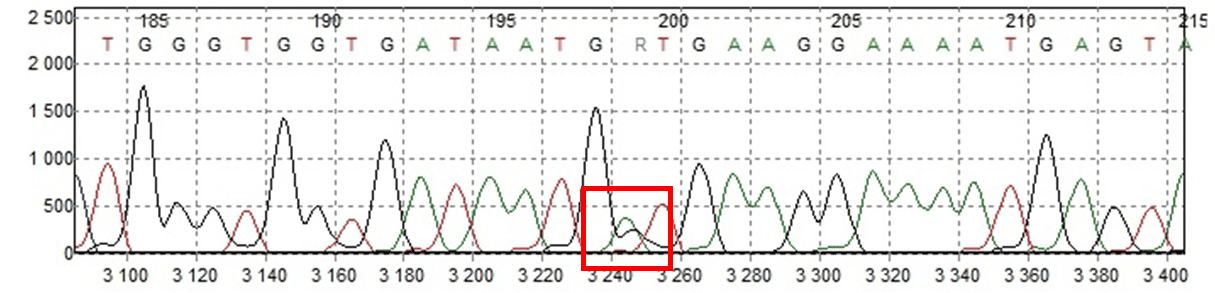 Метод исслесдования: секвенирование по Сэнгеру
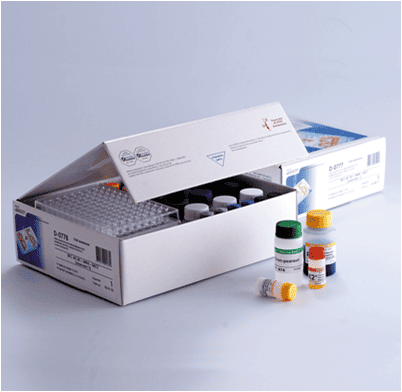 Метод исследования:
иммуноферментный
анализ

Исследуемые цитокины:
CRP, IL-6, IL-8, IL-18
2. Системная красная волчанка (СКВ), N=49
Женщины – 100%
Ме возраста – 31 год
3. Условно здоровые доноры (УЗД), N=16
Женщины – 50%
Мужчины – 50%
Ме возраста – 31 год
Результаты генотипирования
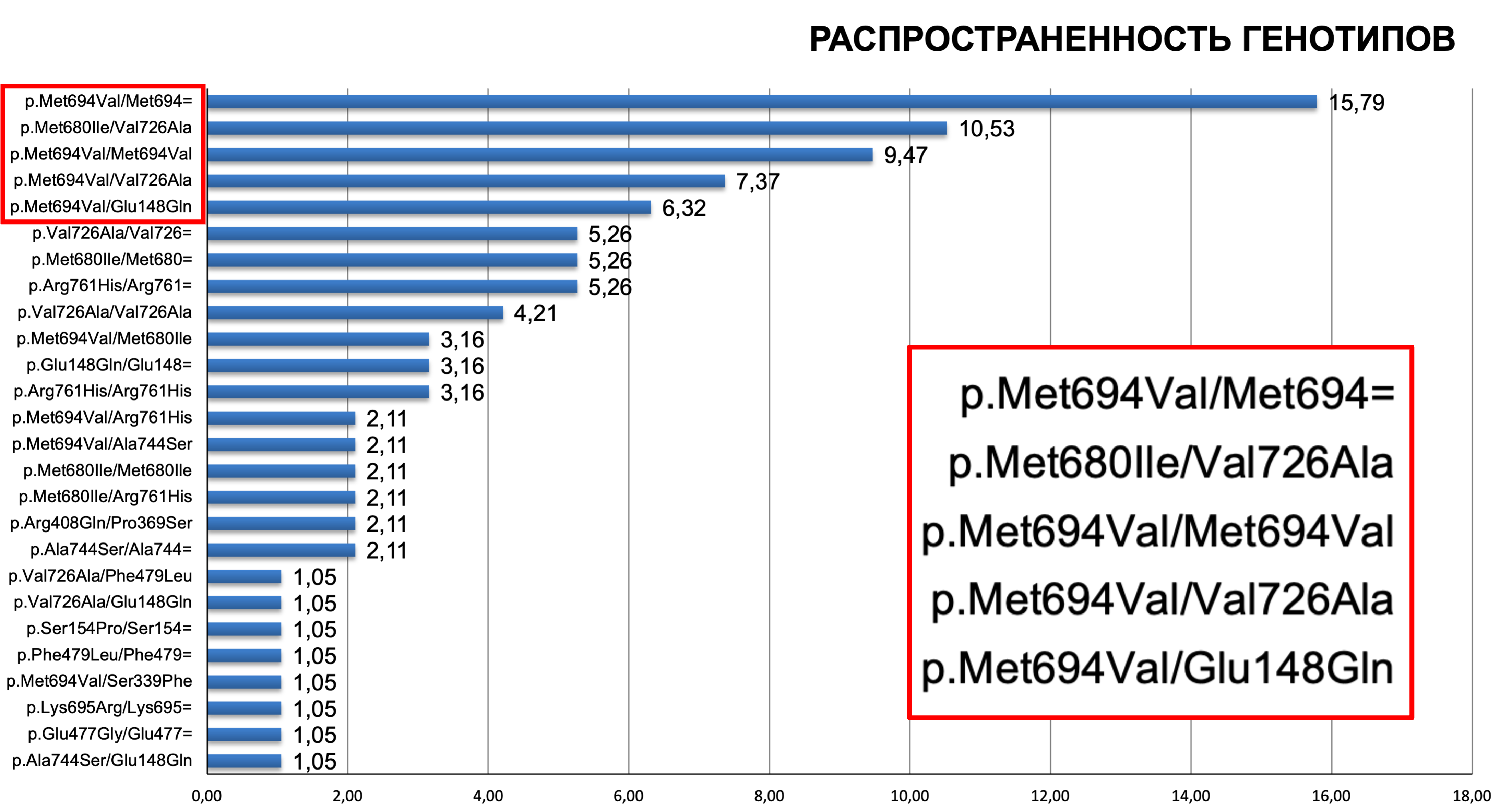 [Speaker Notes: Запись по HGVS
белки]
Результаты исследования уровня цитокинов
Уровень          у носителей агрессивных вариантов выше, чем у обладателей других генотипов
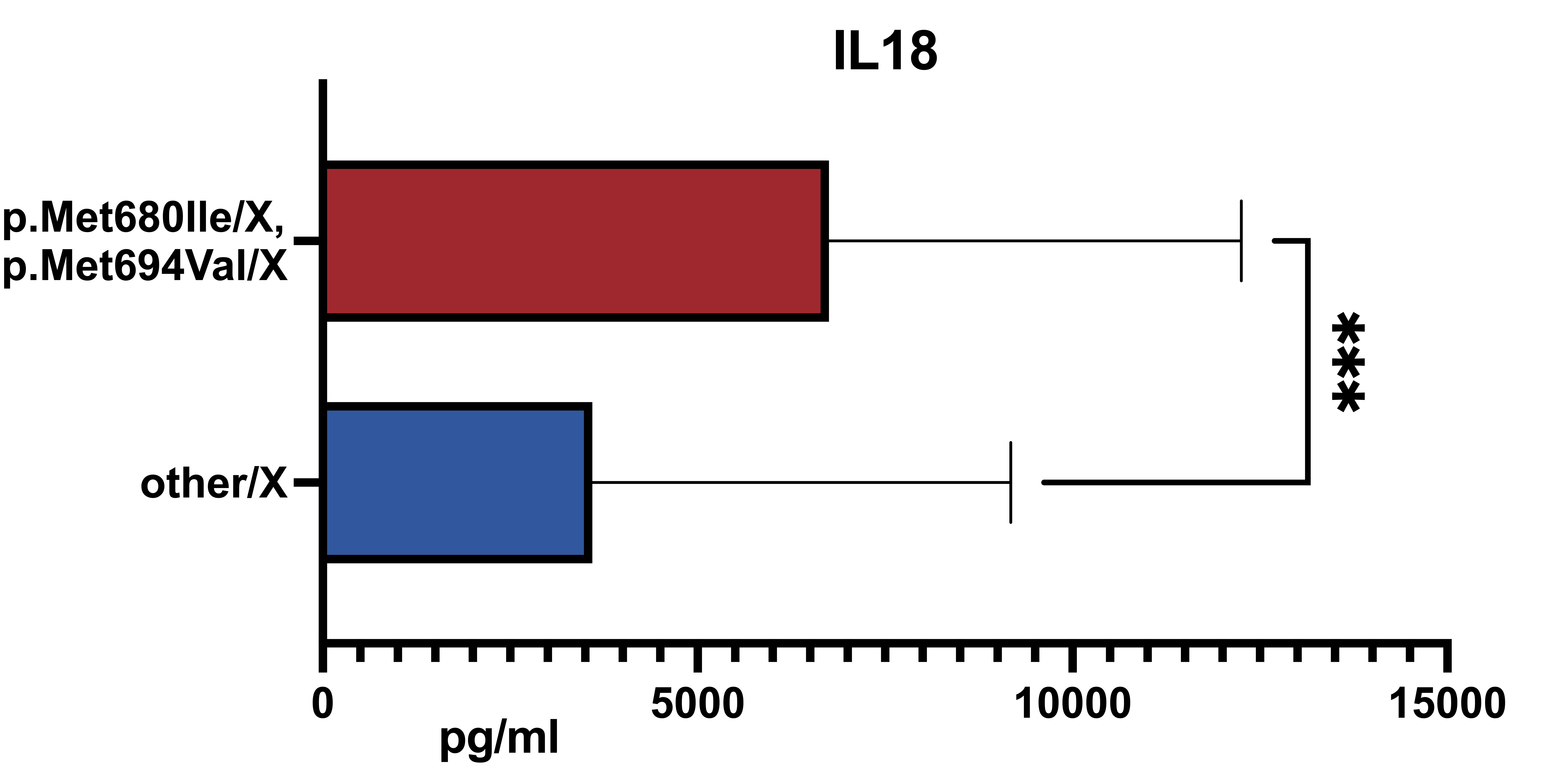 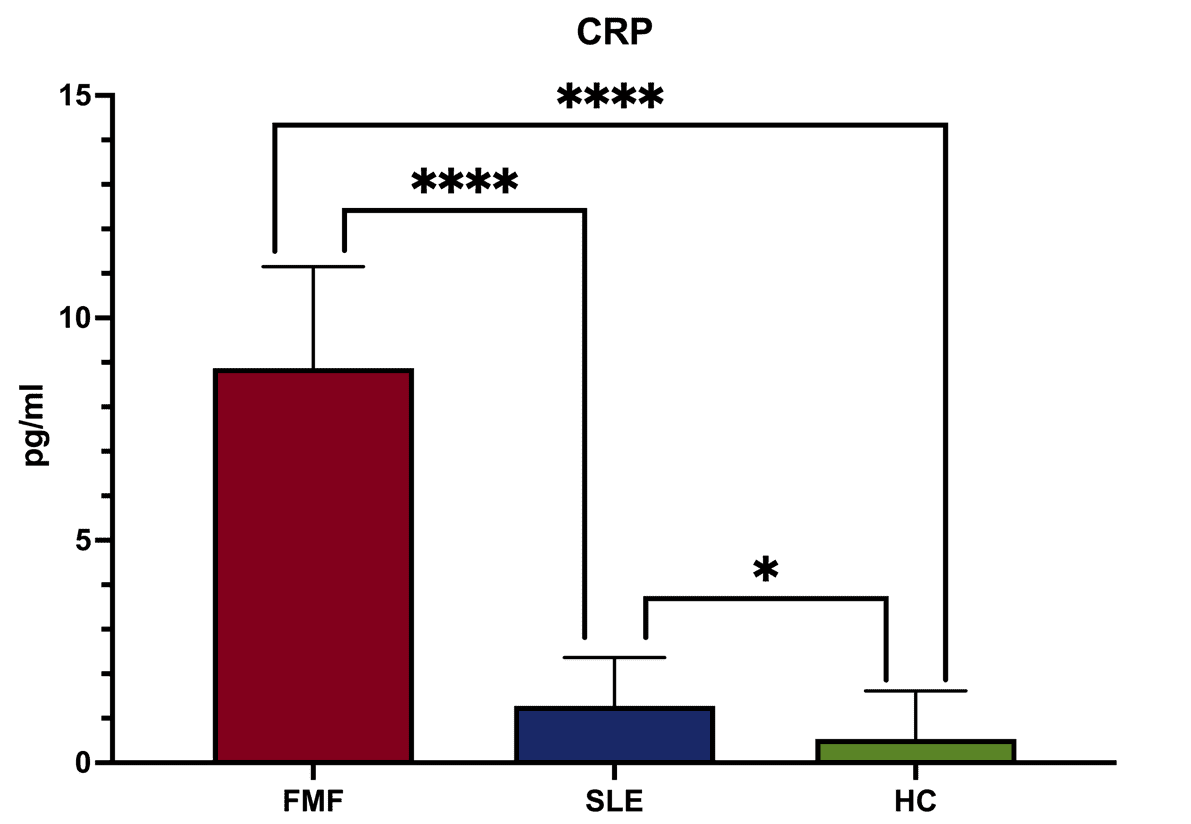 Во всех подгруппах ССЛ уровень        выше, чем в группе УЗД
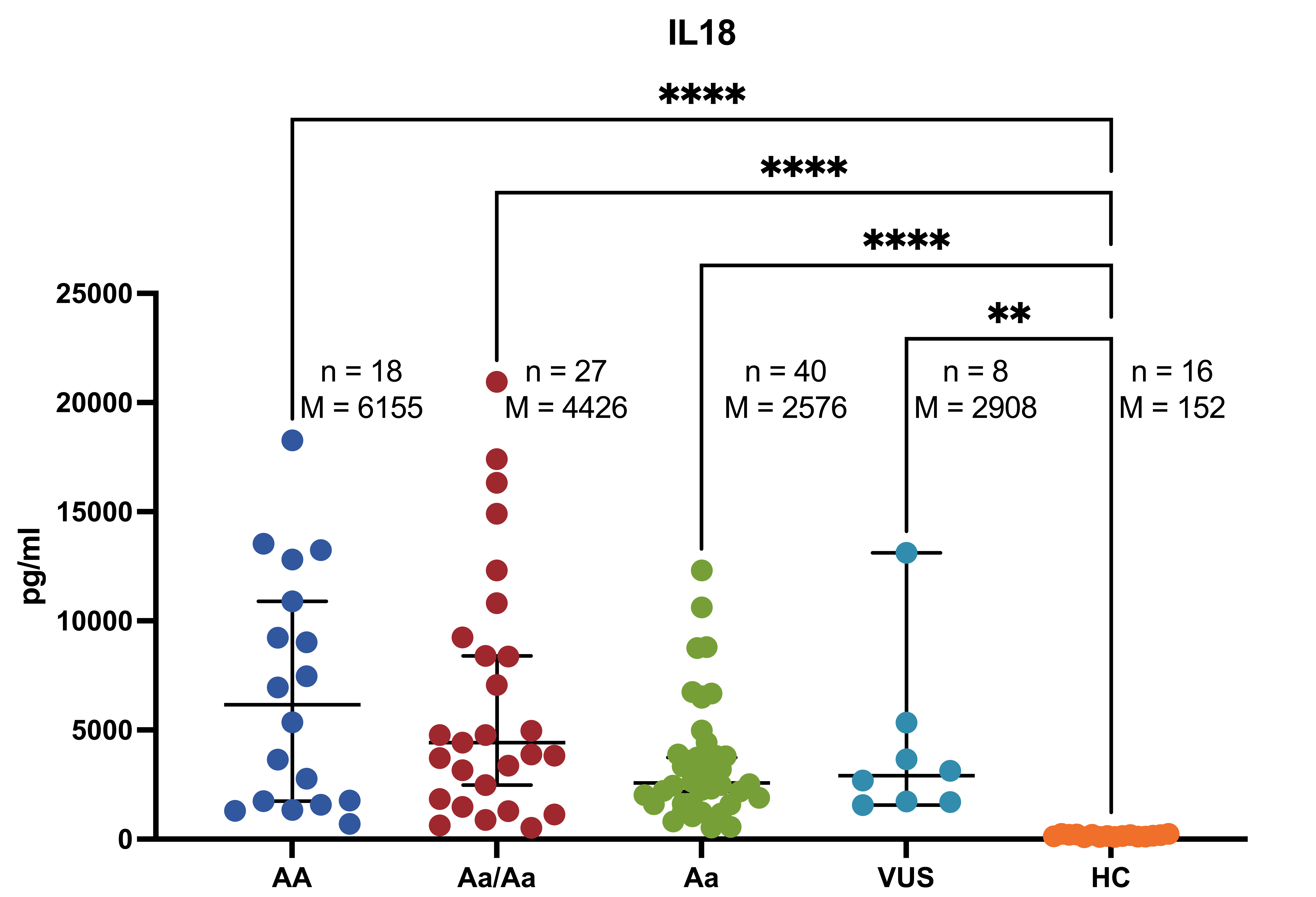 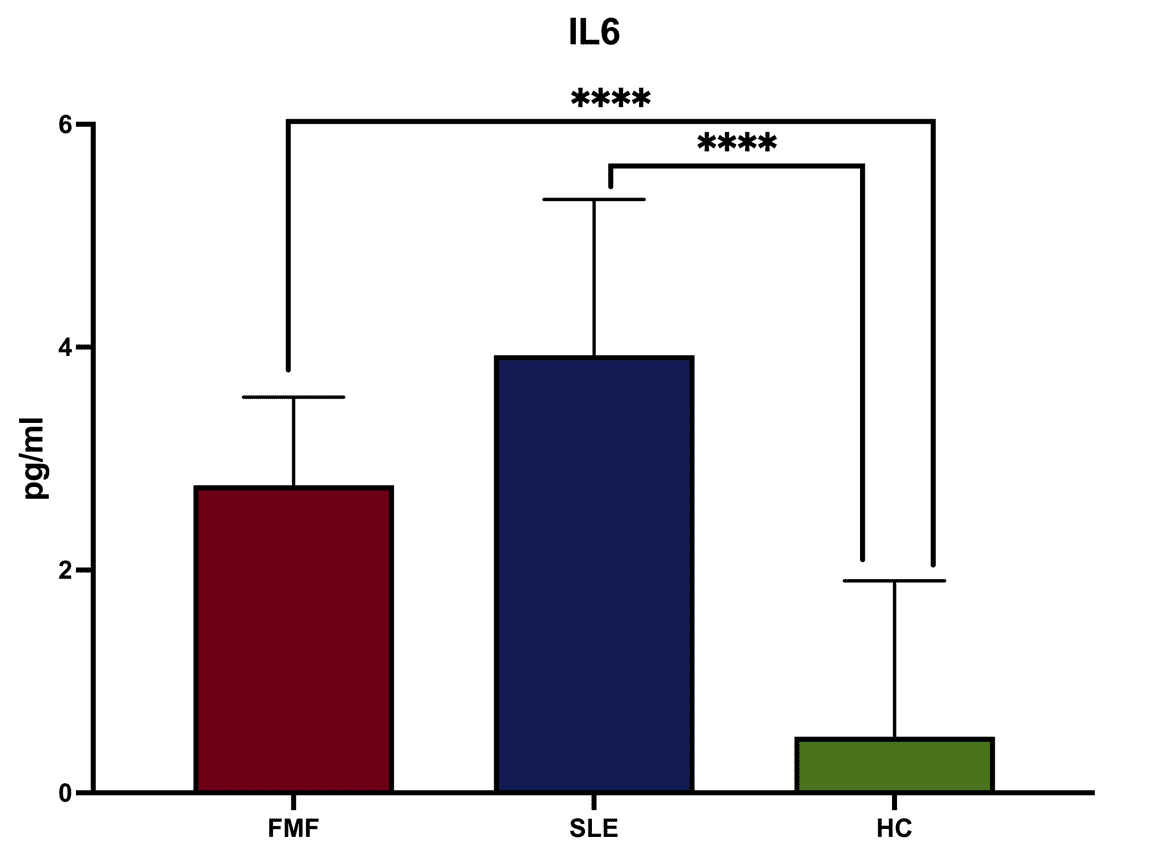 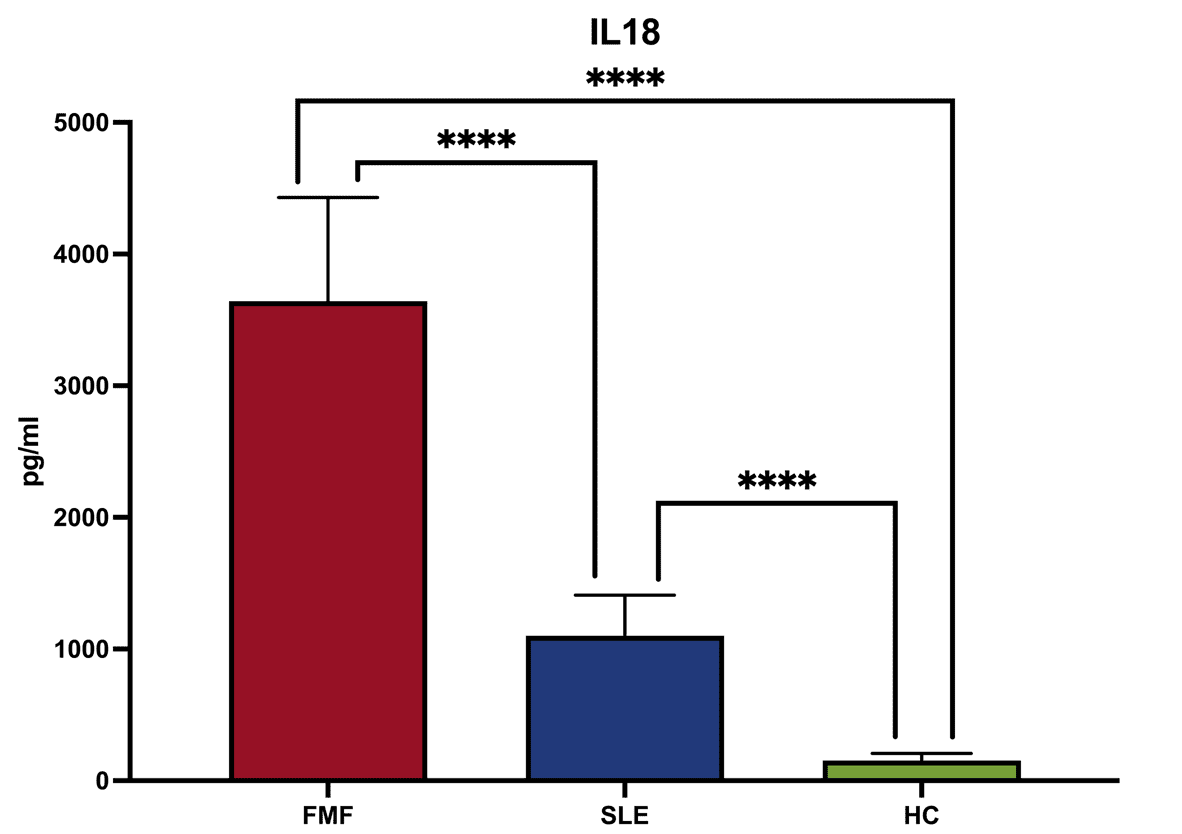 Уровень  IL-8 между группами статистически значимо не различается